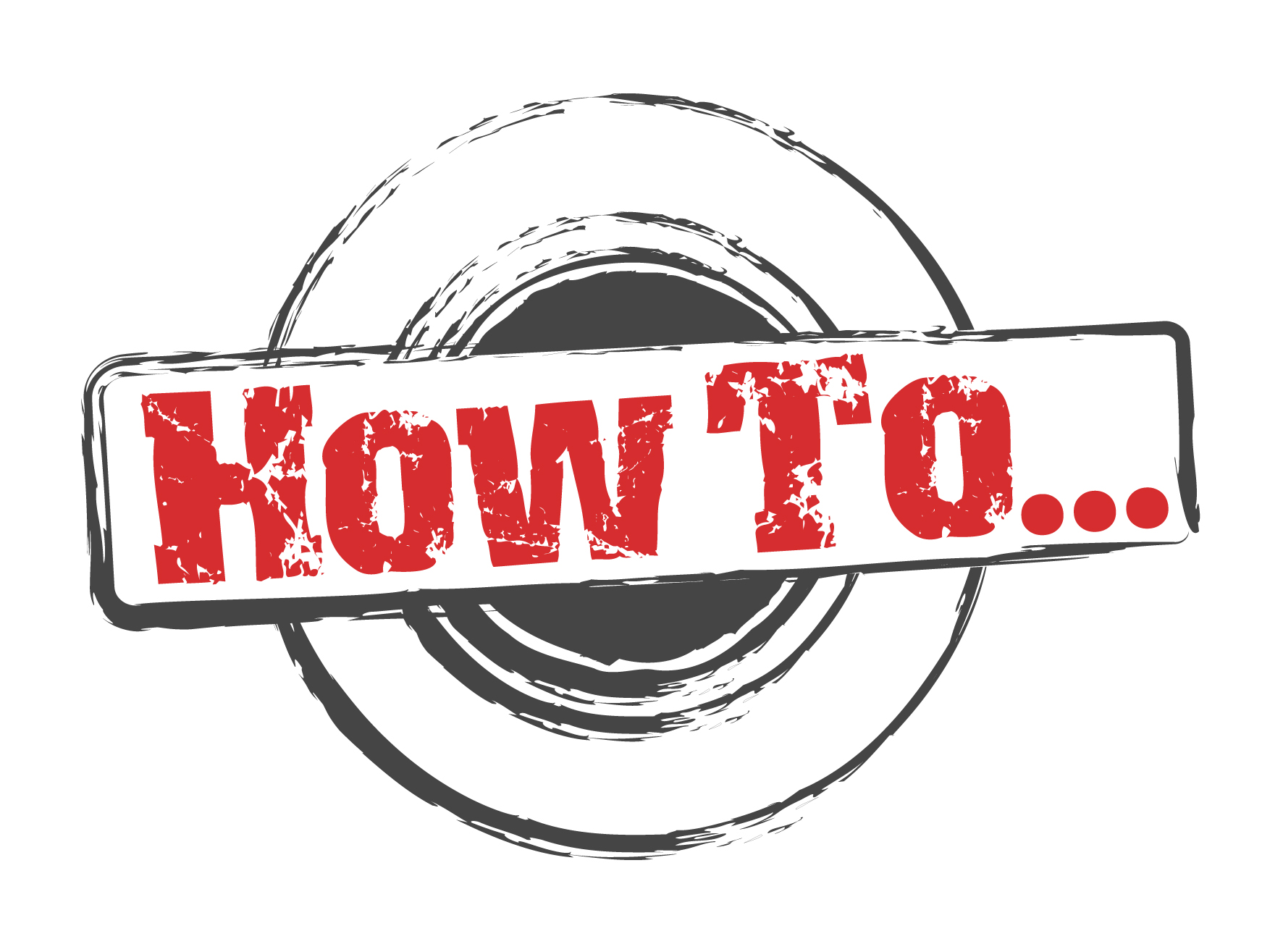 Christianity
Be Benevolent
What is Benevolence?
The act of being benevolent.
A disposition to do good.
Helping people.
Be Benevolent
What does the Bible say?
“The King will answer and say to them, 'Truly I say to you, to the extent that you did it to one of these brothers of Mine, even the least of them, you did it to Me.’” 
(Matthew 25:40)
Be Benevolent
What does the Bible say?
"For whoever gives you a cup of water to drink because of your name as followers of Christ, truly I say to you, he will not lose his reward.”
(Mark 9:41)
Be Benevolent
What does the Bible say?
“And all those who had believed were together and had all things in common; and they began selling their property and possessions and were sharing them with all, as anyone might have need. Day by day continuing with one mind in the temple, and breaking bread from house to house, they were taking their meals together with gladness and sincerity of heart”
(Acts 2:44-46)
Be Benevolent
What does the Bible say?
“And the congregation of those who believed were of one heart and soul; and not one of them claimed that anything belonging to him was his own, but all things were common property to them. And with great power the apostles were giving testimony to the resurrection of the Lord Jesus, and abundant grace was upon them all. For there was not a needy person among them, for all who were owners of land or houses would sell them and bring the proceeds of the sales and lay them at the apostles' feet, and they would be distributed to each as any had need.”
(Acts 4:32-35)
Be Benevolent
What does the Bible say?
“One of them named Agabus stood up and began to indicate by the Spirit that there would certainly be a great famine all over the world. And this took place in the reign of Claudius. And in the proportion that any of the disciples had means, each of them determined to send a contribution for the relief of the brethren living in Judea. And this they did, sending it in charge of Barnabas and Saul to the elders.”
(Acts 11:28-30)
Be Benevolent
What does the Bible say?
“For Macedonia and Achaia have been pleased to make a contribution for the poor among the saints in Jerusalem. Yes, they were pleased to do so, and they are indebted to them. For if the Gentiles have shared in their spiritual things, they are indebted to minister to them also in material things.”
(Romans 15:26-27)
Be Benevolent
What does the Bible say?
“Now concerning the collection for the saints, as I directed the churches of Galatia, so do you also. On the first day of every week each one of you is to put aside and save, as he may prosper, so that no collections be made when I come. When I arrive, whomever you may approve, I will send them with letters to carry your gift to Jerusalem”
(1 Corinthians 16:1-3)
Be Benevolent
What does the Bible say?
“Now, brethren, we wish to make known to you the grace of God which has been given in the churches of Macedonia, that in a great ordeal of affliction their abundance of joy and their deep poverty overflowed in the wealth of their liberality. For I testify that according to their ability, and beyond their ability, they gave of their own accord, begging us with much urging for the favor of participation in the support of the saints, and this, not as we had expected, but they first gave themselves to the Lord and to us by the will of God.”
(2 Corinthians 8:1-5)
Be Benevolent
What does the Bible say?
“Pure and undefiled religion in the sight of our God and Father is this: to visit orphans and widows in their distress, and to keep oneself unstained by the world.”
(James 1:27)

Now at this time while the disciples were increasing in number, a complaint arose on the part of the Hellenistic Jews against the native Hebrews, because their widows were being overlooked in the daily serving of food.
(Act 6:1; 1 Timothy 5:3-5)
Be Benevolent
What does the Bible say?
“Do not neglect to show hospitality to strangers, for by this some have entertained angels without knowing it. Remember the prisoners, as though in prison with them, and those who are ill-treated, since you yourselves also are in the body.”
(Hebrews 13:2-3)
Be Benevolent
What does the Bible say?
Let us not lose heart in doing good, for in due time we will reap if we do not grow weary. So then, while we have opportunity, let us do good to all people, and especially to those who are of the household of the faith.
(Galatians 6:9-10; 1 John 3:17; James 2:15-16)
Be Benevolent
Some things to Consider
What is the purpose of benevolence?

How much should I help?

Do I have a responsibility to every homeless person that asks for money?

How can I be benevolent without money?